2. ožujka 2016
Anton KOVAČEV
Prioriteti
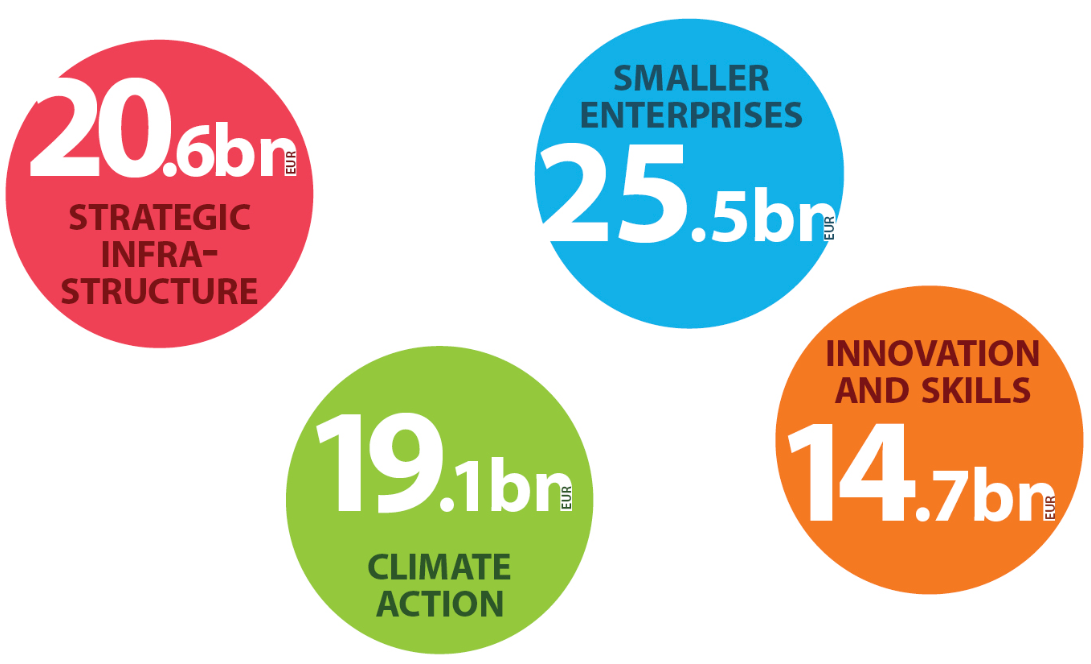 2
02/03/2016			 European Investment Bank Group
Prioriteti
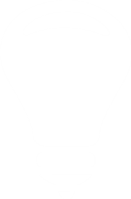 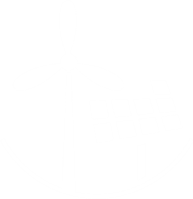 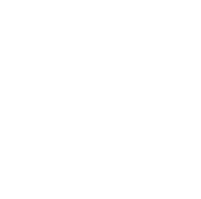 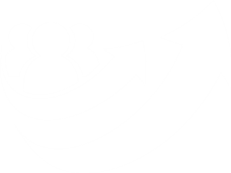 OKOLIŠ

EUR 19.6bn
INFRASTRUKTURA

EUR 18.9bn
PRONALAZAŠTVO

EUR 18.7bn
MALA I SREDNJA 
PODUZEĆA
EUR 29.2bn
02/03/2016
02/03/2016                                                 European Investment Bank Group
3
Primjeri dobre prakse
2011-2014 Europska investicijska Banka odobrila je preko EUR 460m investicijskih zajmova u Bukureštu za toplinsku obnovu zgrada sa preko  1000 višekatnica

Zajmovi su dodijeljeni izravno svakom pojedinoj gradskoj četvrti

Obnova toplinske mreže u Bukureštu doprinijela je povećanju energetske učinkovitosti putem bolje izolacije, učinkovitijem korištenju i smanjenju prijenosnih gubitaka topline u mreži

Sredstva za povećanje enegretske učinkovitosti su dodijeljena partnerskim bankama u Rumunjskoj, Bugarskoj ali i u Hrvatskoj 

Mogućnost kombiniranja EIB  zajmova i bespovratnih sredstava, uz tehničku podršku
4
Kontakt podaci:
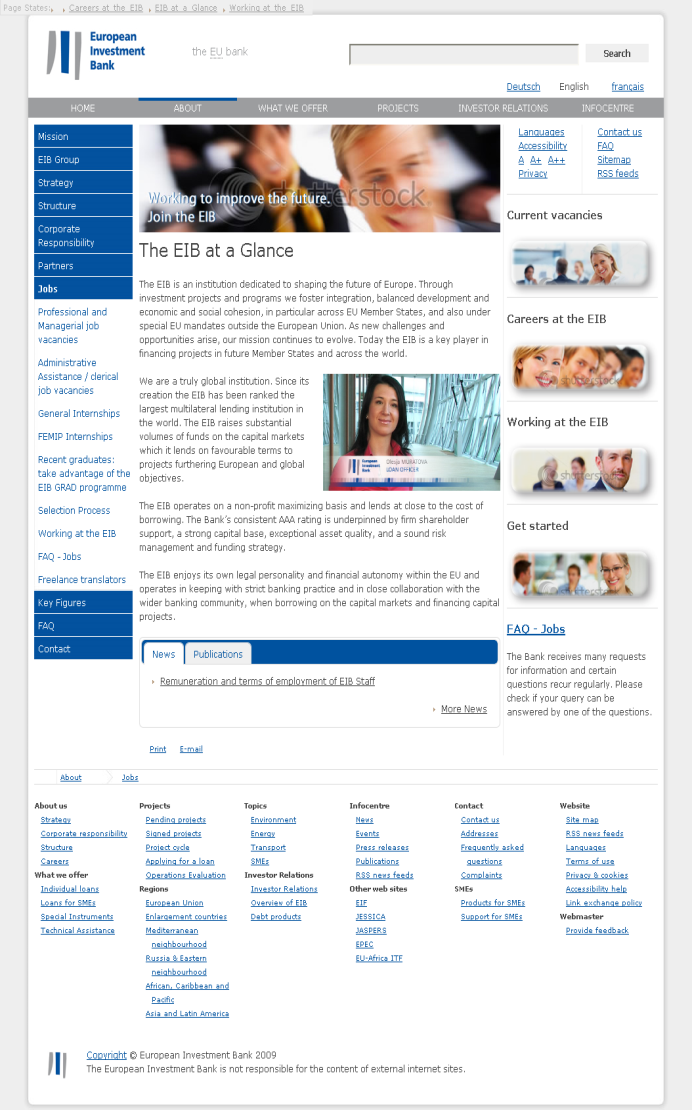 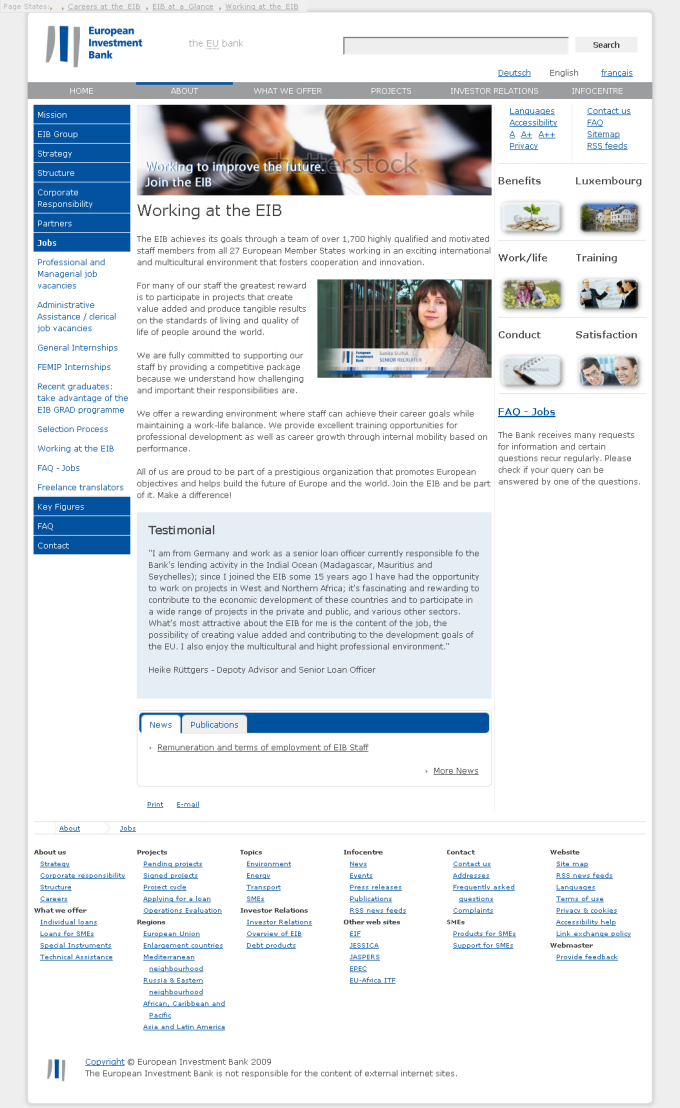 Anton KOVAČEV
Voditelj ureda u Zagrebu
a.kovacev@eib.org


Poslovni Centar Hektorovićeva
Hektorovićeva 2
10000 Zagreb
Tel: 01 644 8208
www.eib.org 
www.eib.org/eiah
www.eif.org
HVALA!
02/03/2016 		European Investment Bank 				            5